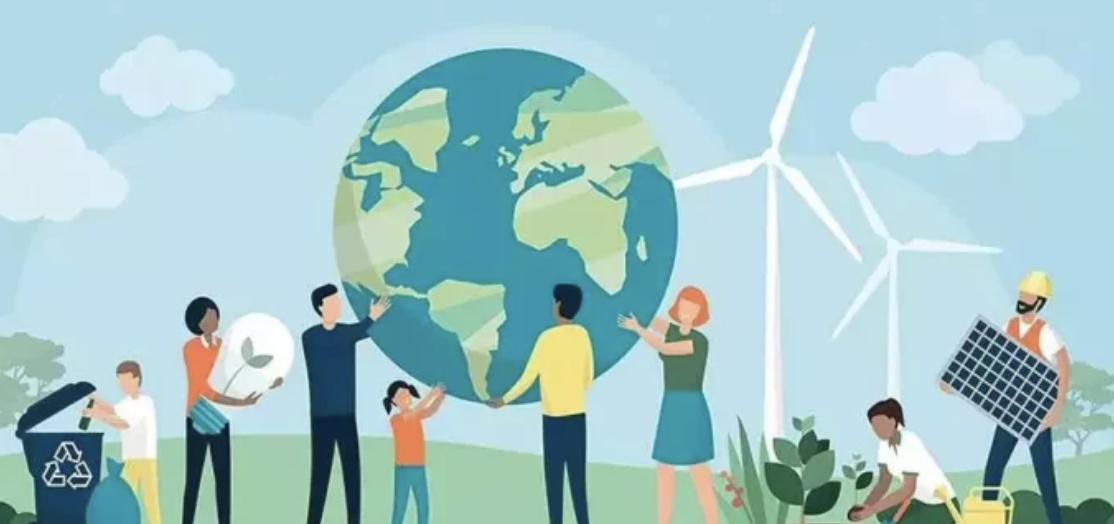 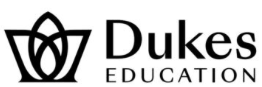 Dukes Sustainability Journey 24/25Autumn term update
Carbon net zero journey update oct24
Operations – efficiency and reduction

Embedding sustainability into the curriculum

Sustainable working culture
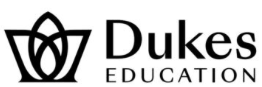 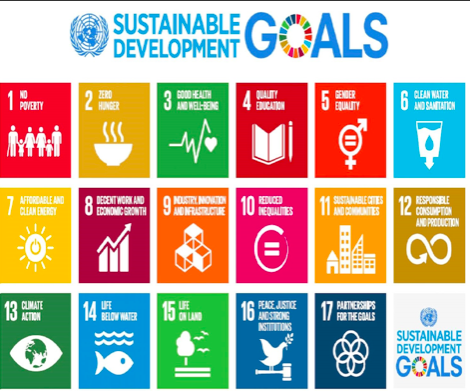 [Speaker Notes: History
Global action
UN SDGS 
Goodlife gaols]
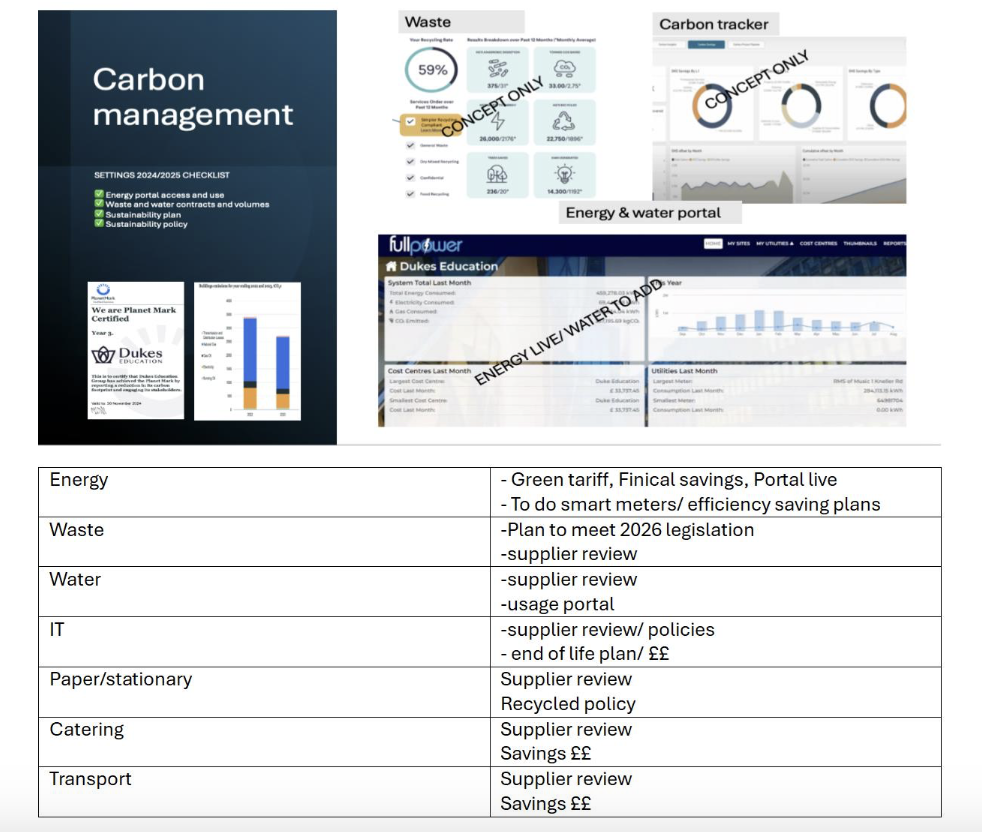 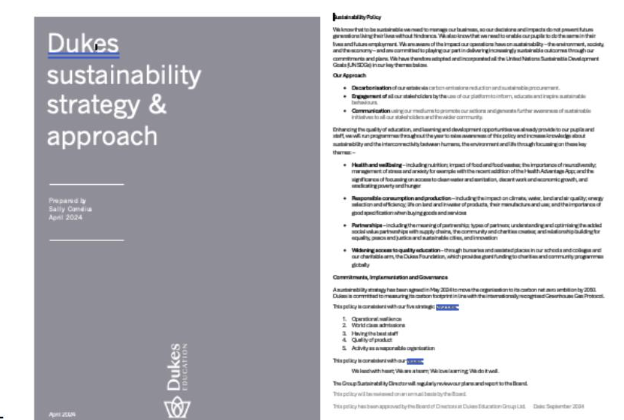 Support and resources
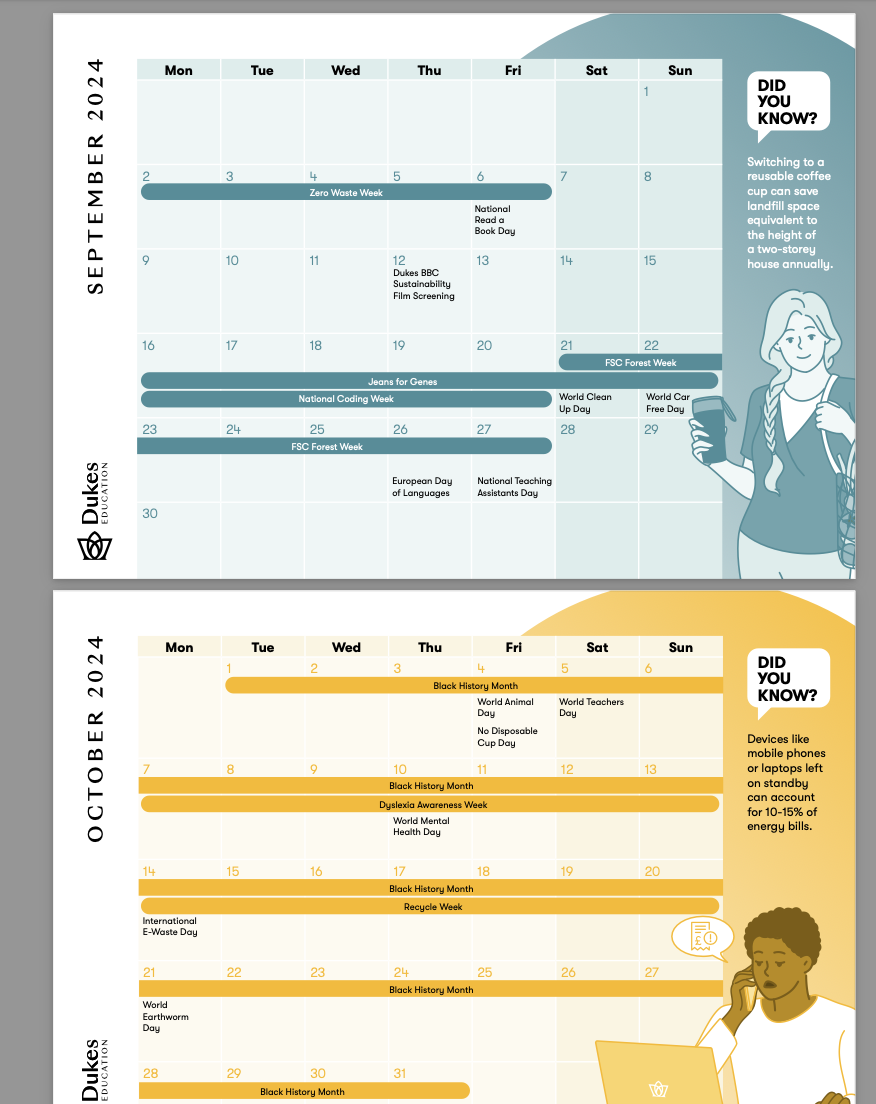 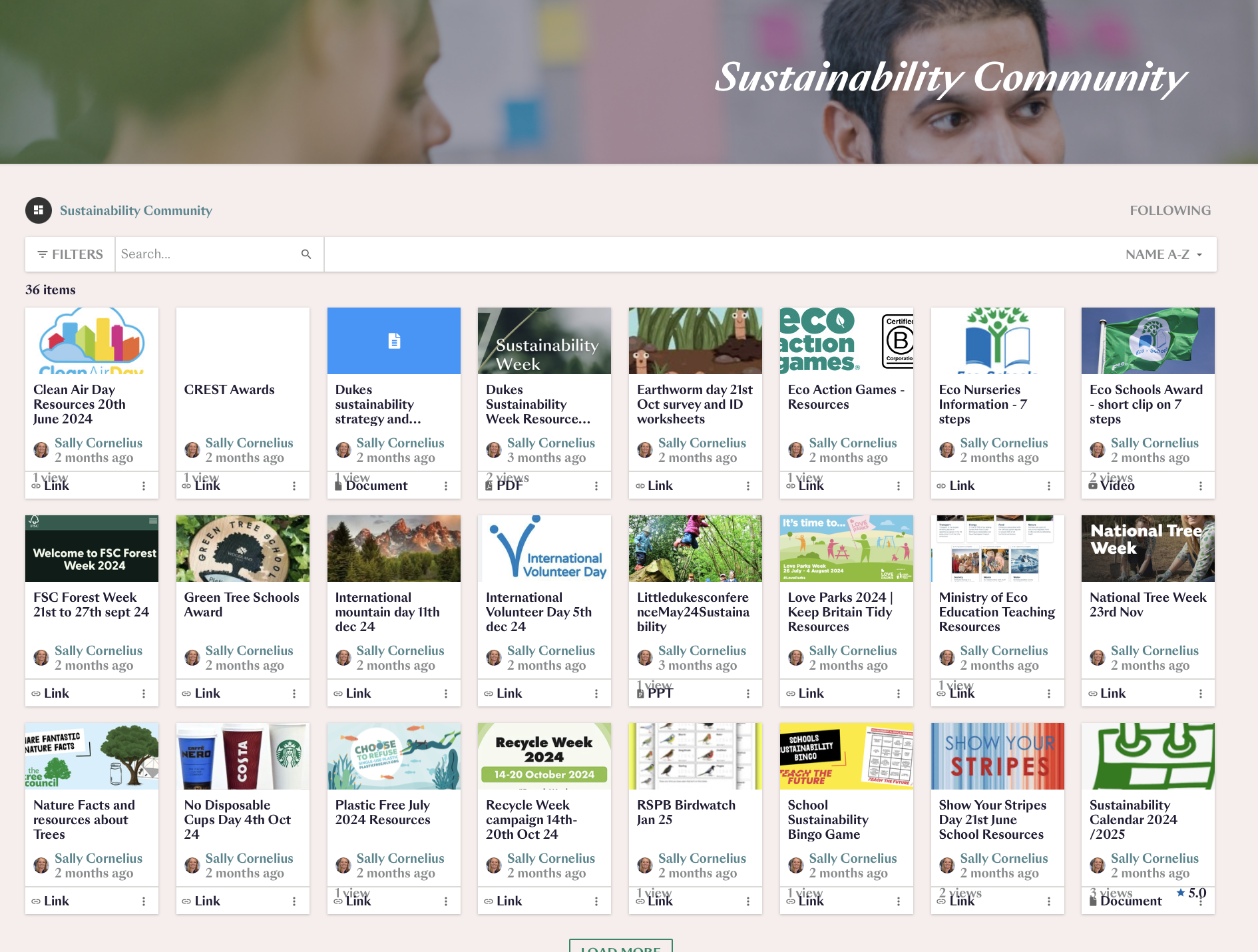 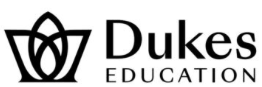 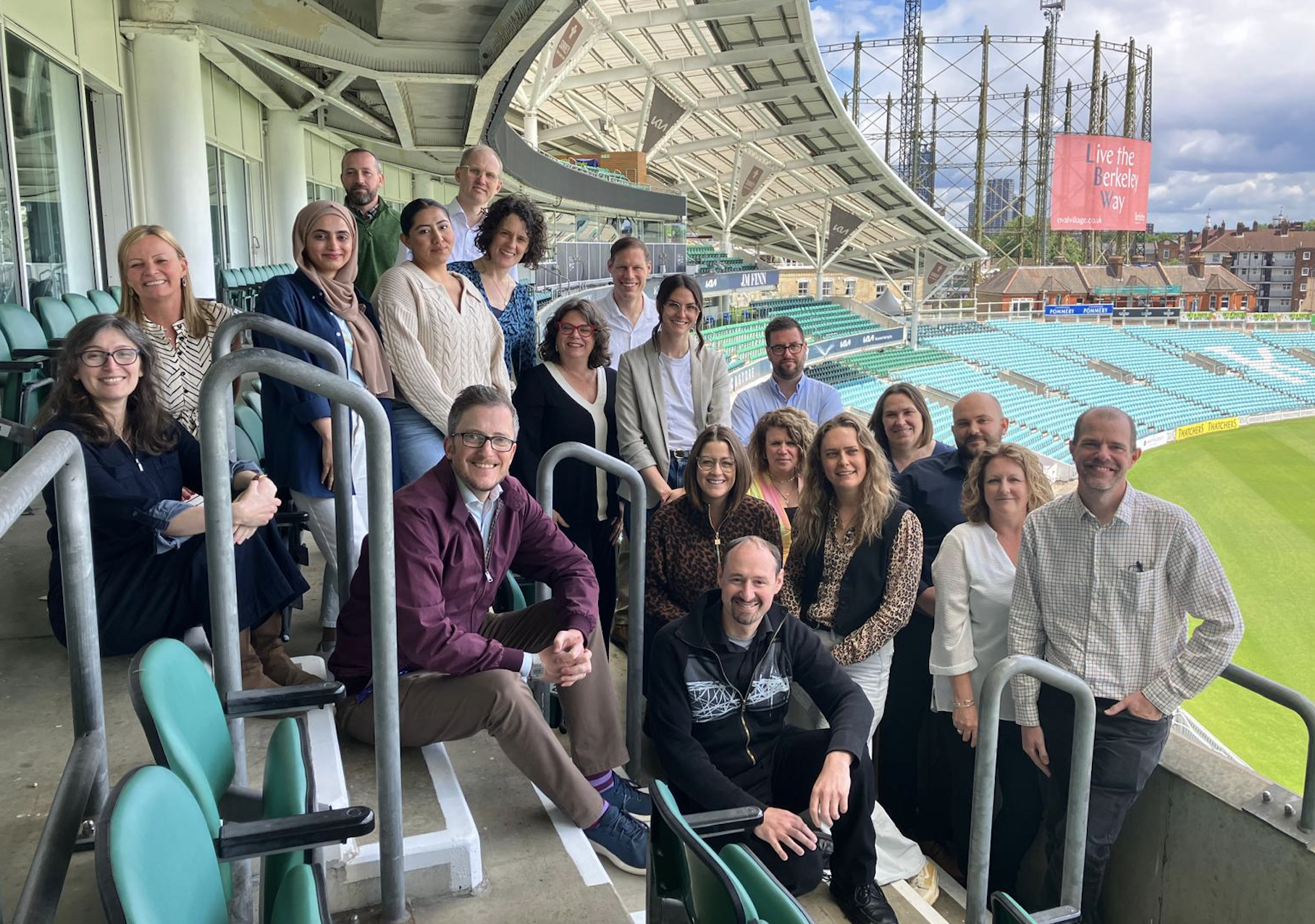 [Speaker Notes: Champions network
Calender
hub]
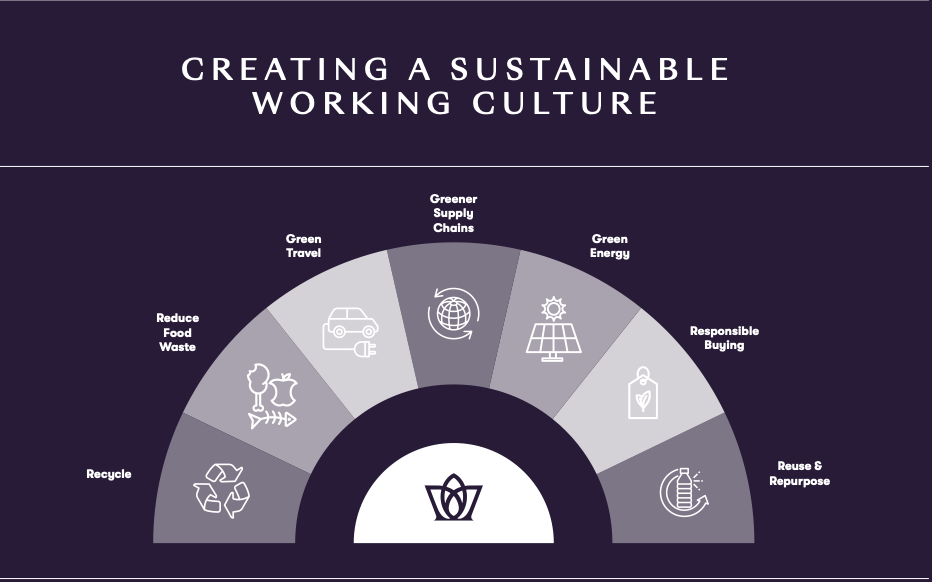 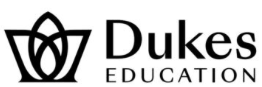 An individual taking steps is progress.
But a community taking steps together leads to real change.
[Speaker Notes: culture]
https://vimeo.com/shootthecompany/review/1014853973/6c66a143ec
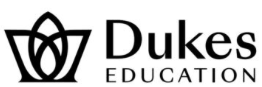 An individual taking steps is progress.
But a community takin steps together leads to real change.
[Speaker Notes: culture]
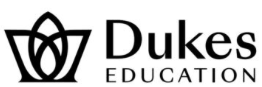 Checklist 2024/2025

Sustainability champion
Eco club/committee – use of eco schools framework
Sustainability SLT item
Sustainability policy and plan
Follow sustainability hub for resources
Embed awareness days from the planner 
Staff to complete sustainability e-learning modules
Webpage and post per half term
Energy portal access and use
Other supply chains review and management
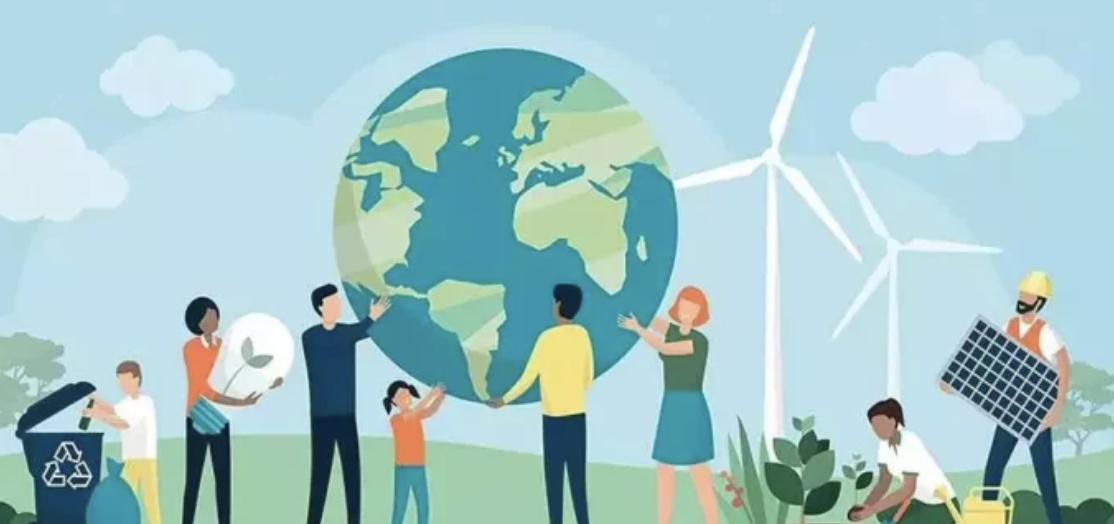